Белорусский государственный университет транспорта
Кафедра «Электротехника»
Дисциплина «Электротехника и электроснабжение»
Невзорова Алла Брониславовна
доктор технических наук, профессор

Гомель 2019
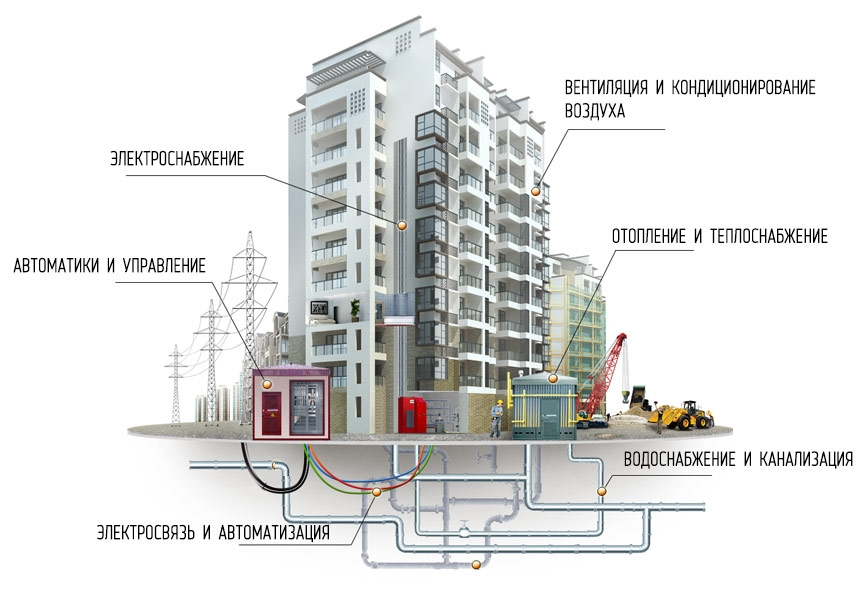 Инженерные системы здания
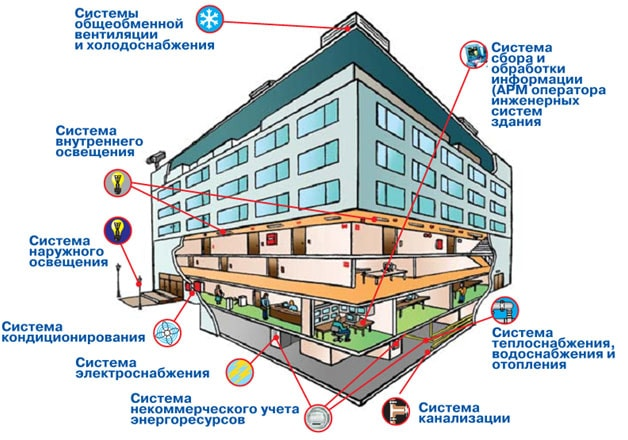 Что будем изучать
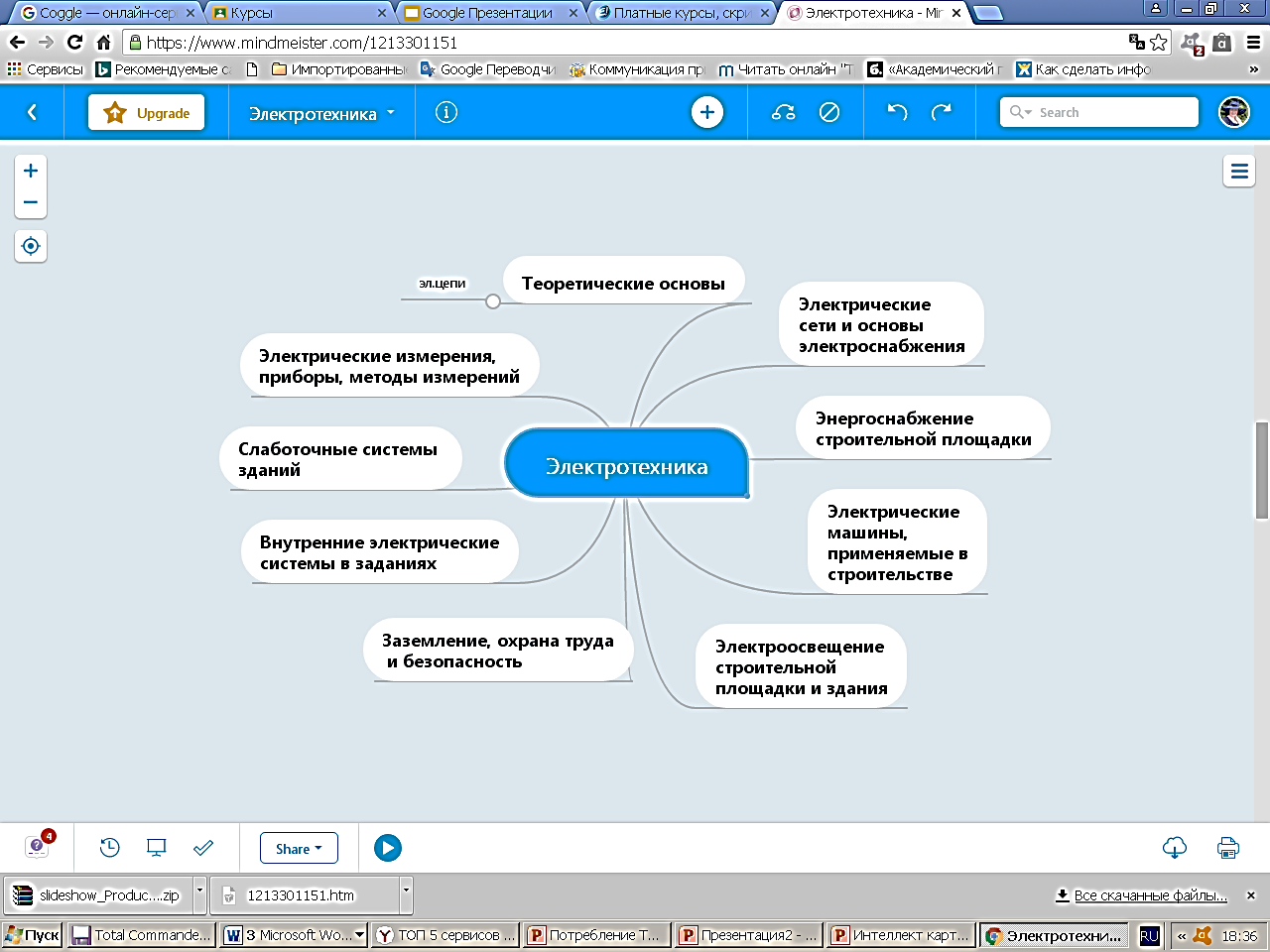 1
2
9
3
8
4
7
6
5
ТКП – технический кодекс установившейся практики
ТКП 181-2009 
Правила технической эксплуатации электроустановок потребителей  
ТКП 45-4.04-326-2018  
 Системы электрооборудования жилых и общественных зданий. Строительные нормы проектирования  01.01.2019 	
ТКП 45-4.04-327-2018 Системы связи диспетчеризации инженерного оборудования жилых и общественных зданий. Строительные нормы проектирования 	01.04.2019
1. Теоретические основы электротехники
Что изучает электротехника
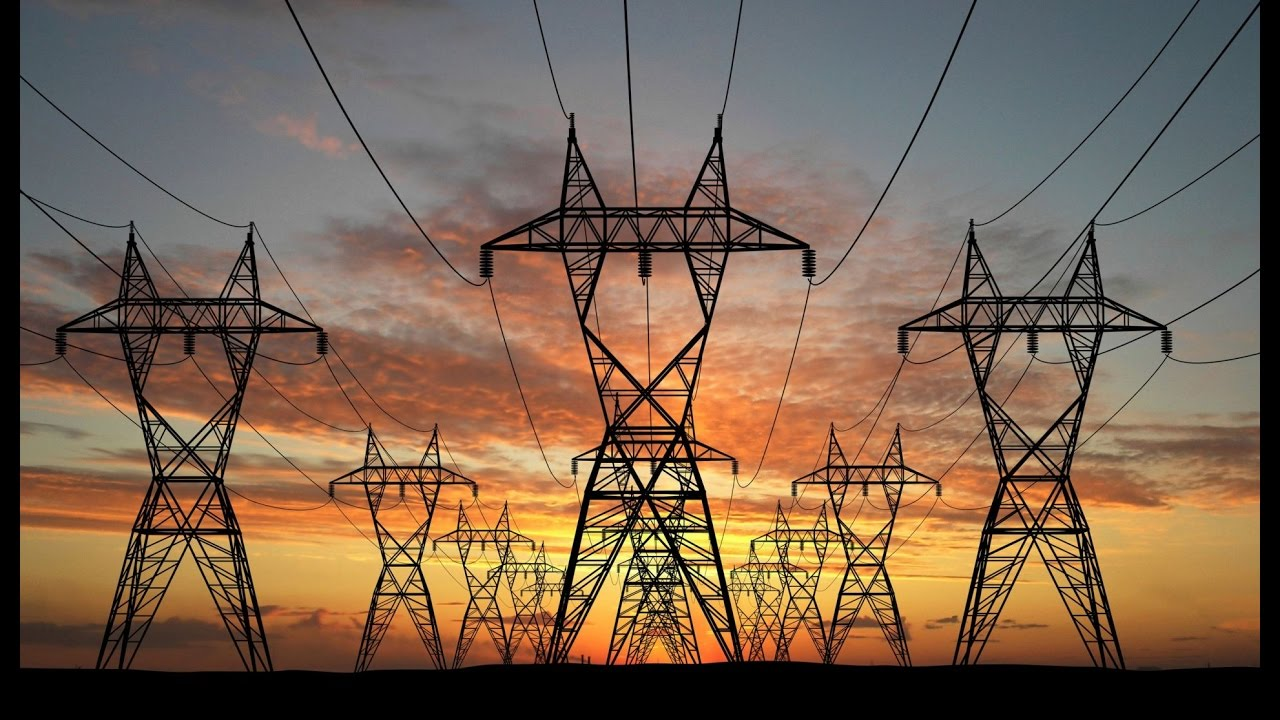 Электротехника
техническая дисциплина, которая занимается анализом и практическим использованием для нужд промышленного производства и быта всех физических явлений, связанных с электрическими и магнитными полями. Область практического применения электротехники имеет четыре связанные друг с другом направления :
Области электротехники
имеют общую физическую основу, но направлены на решение различных технических задач.
Предмет изучения электротехникив рамках специальности ПГС
Электрическая цепь и электробезопасность.  
Электропривод, электрооборудование и его виды.
Электроснабжение зданий, сооружений и  строительной площадки
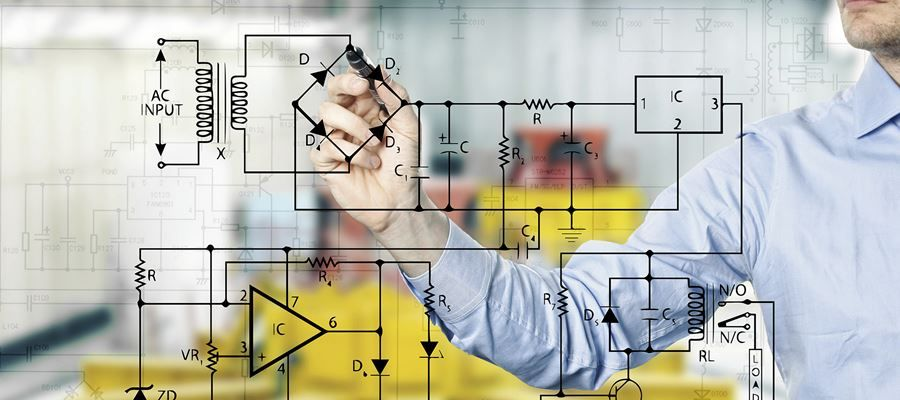 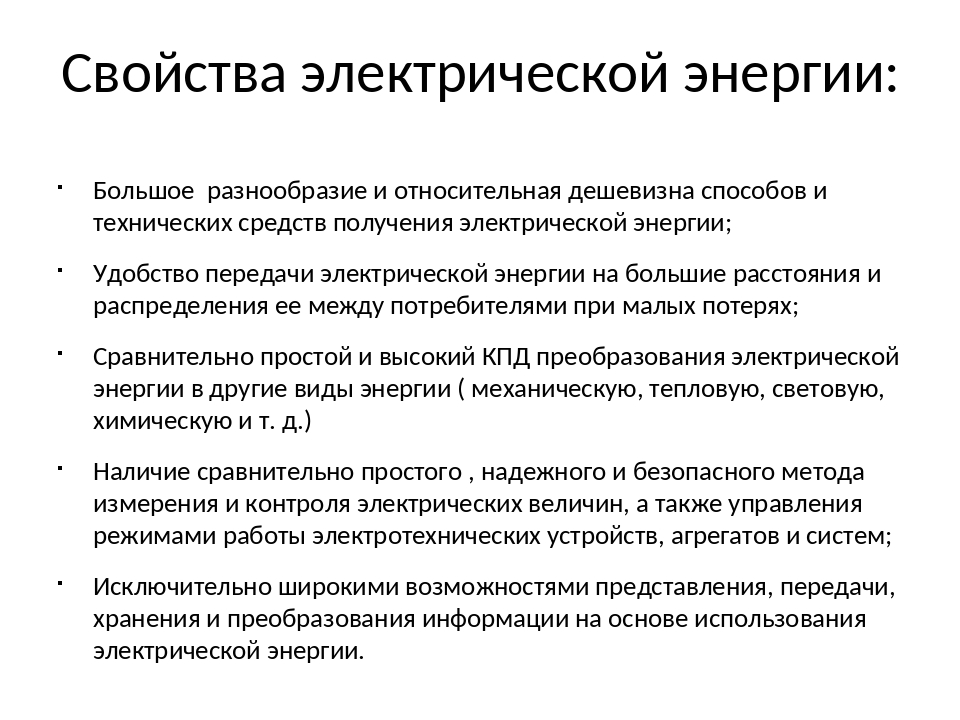 Основные понятия
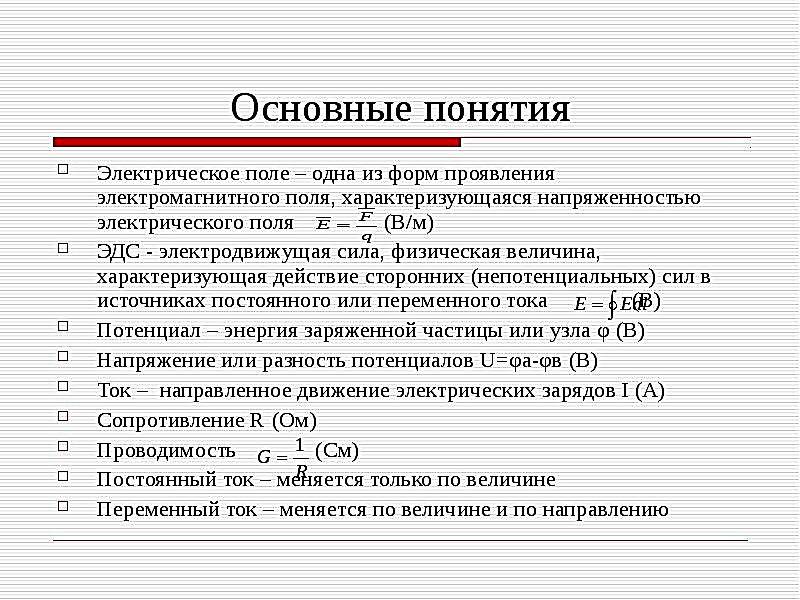 Закон Ома:
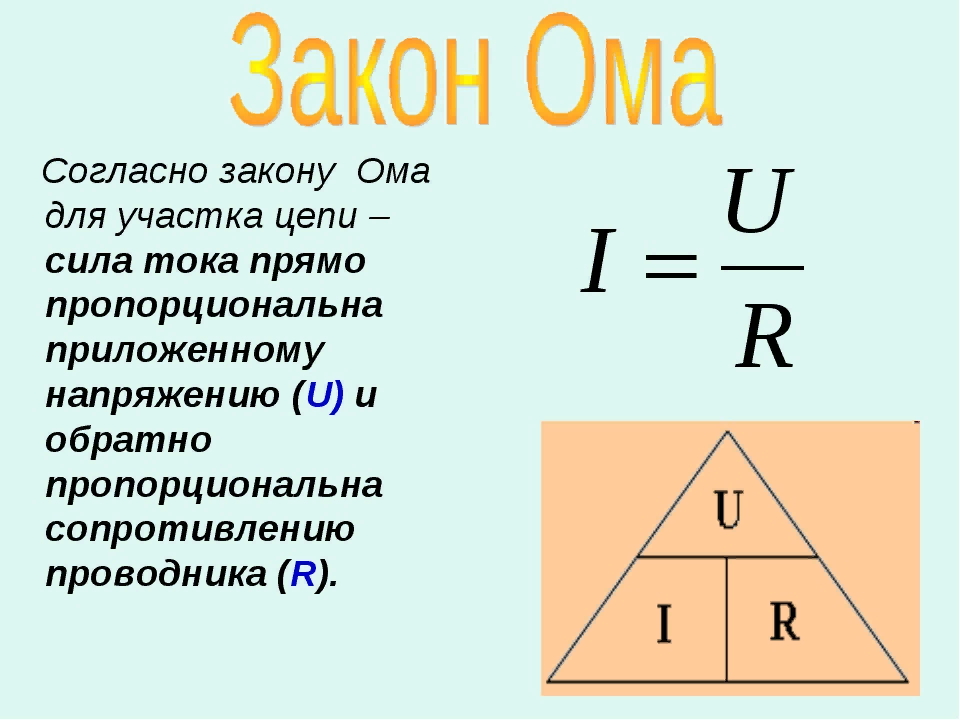 сила тока прямо пропорциональна напряжению и обратно пропорциональна сопротивлению.
 Т.е., чем выше напряжение, поданное на сопротивление, электродвигатель, конденсатор или катушку (при соблюдении других условий неизменными), тем выше ток, протекающий по цепи. И наоборот, чем выше сопротивление, тем ниже ток.
Закон Ома для участка цепи
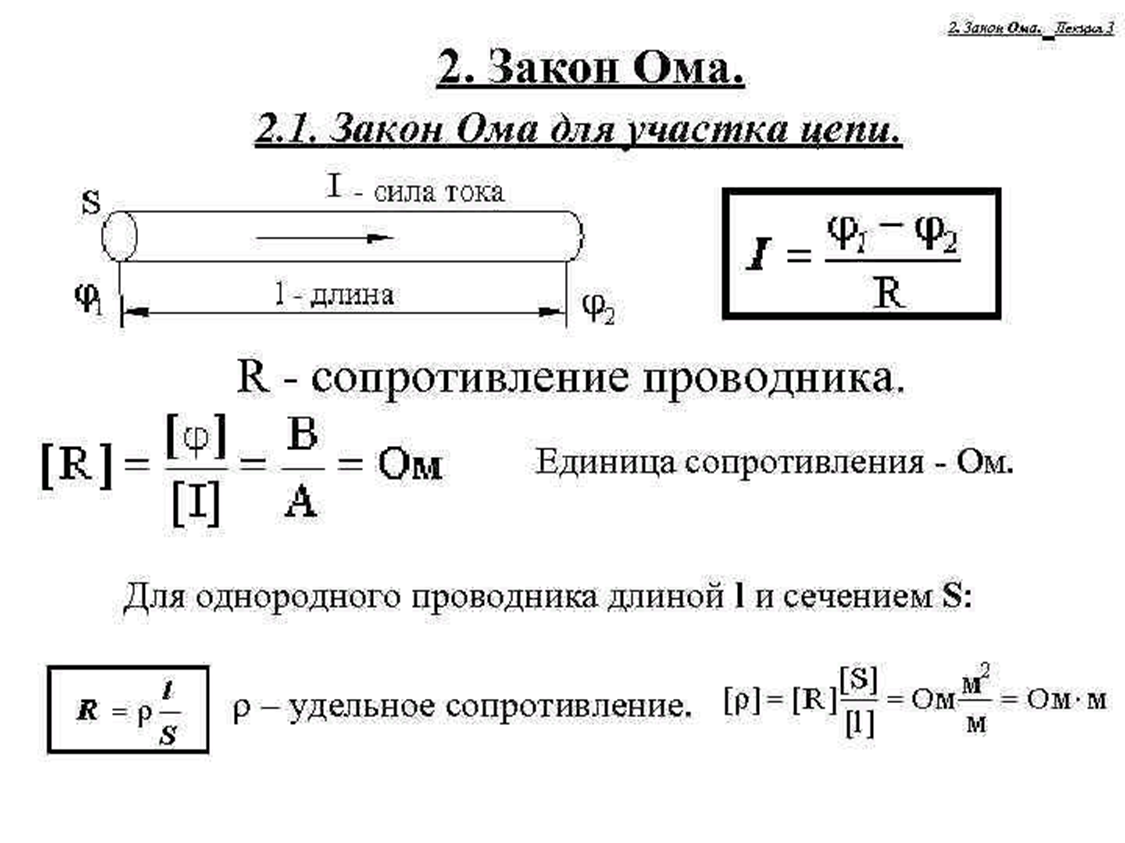 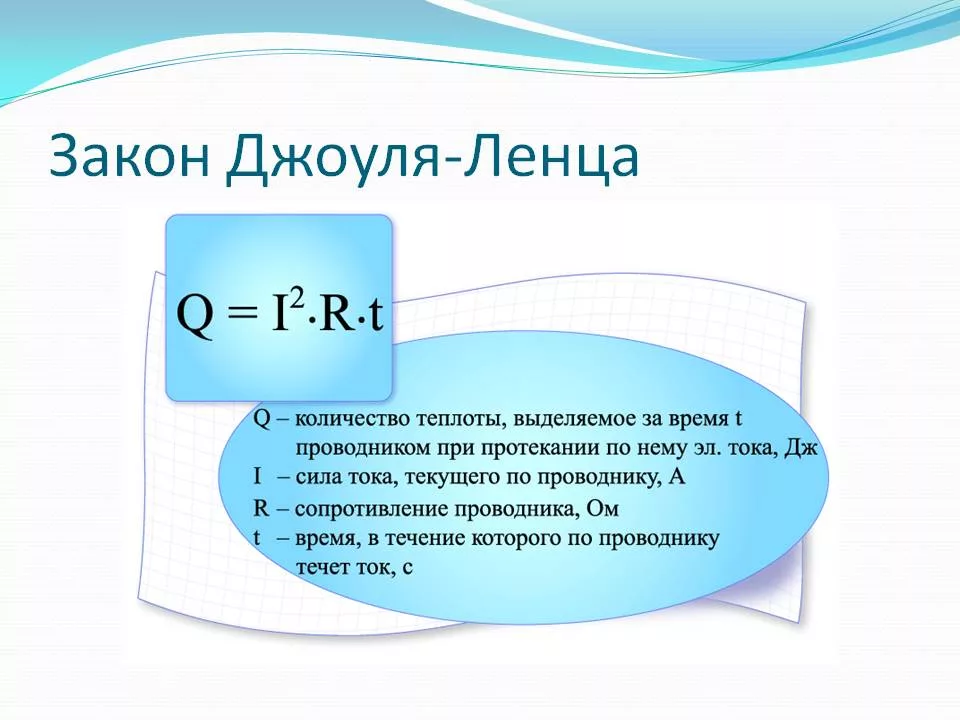 Закон Джоуля — Ленца.
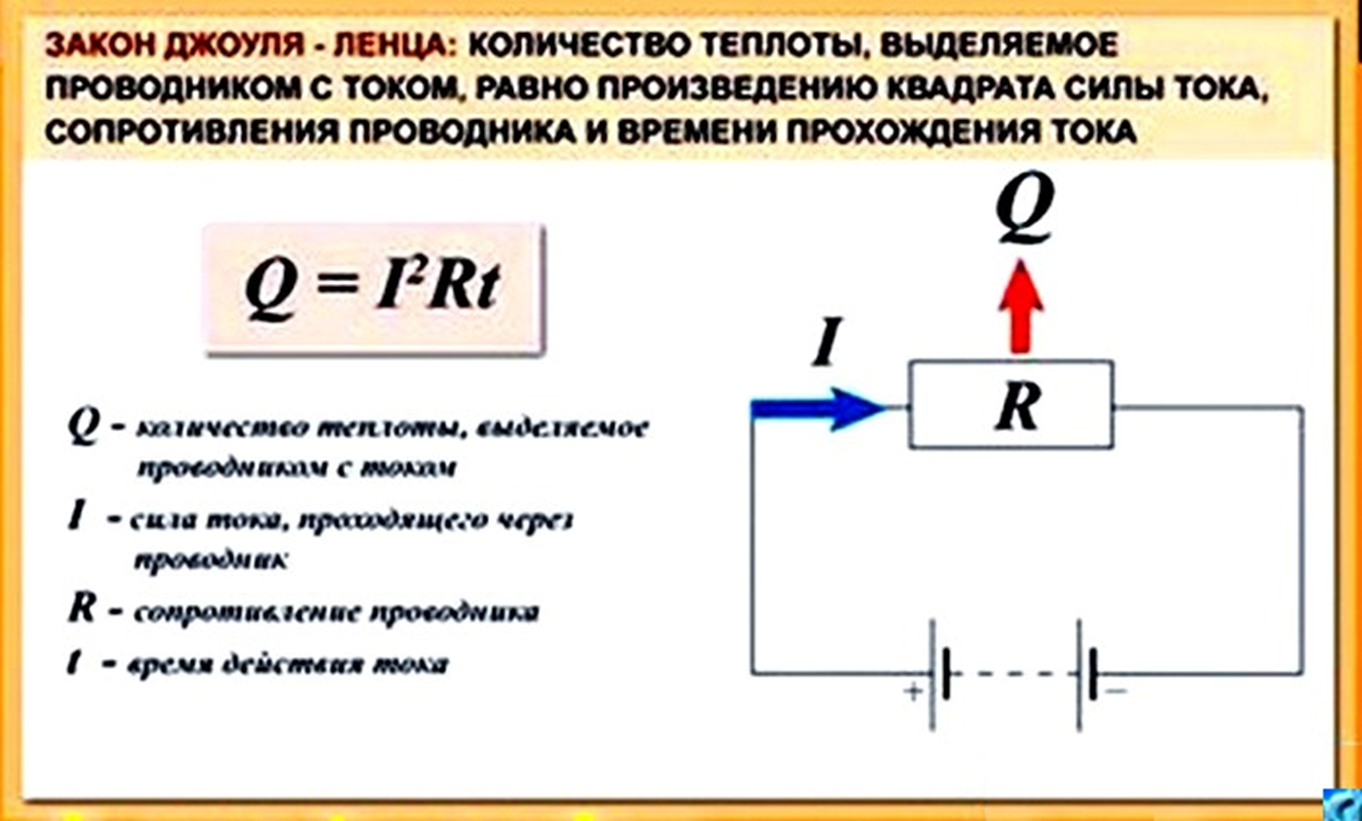 С помощью этого закона можно определить количество тепла, выделившегося на нагревателе, кабеле, мощность электродвигателя или другие виды работ, выполненных электрическим током.
С помощью этого закона определяется фактическая мощность электродвигателей, а также на основе этого закона работает электросчётчик, по которому мы платим за потреблённую электроэнергию.
Закон Джоуля — Ленца
С помощью этого закона можно определить количество тепла, выделившегося на нагревателе, кабеле, мощность электродвигателя или другие виды работ, выполненных электрическим током.

С помощью этого закона определяется фактическая мощность электродвигателей, а также на основе этого закона работает электросчётчик, по которому мы платим за потреблённую электроэнергию.
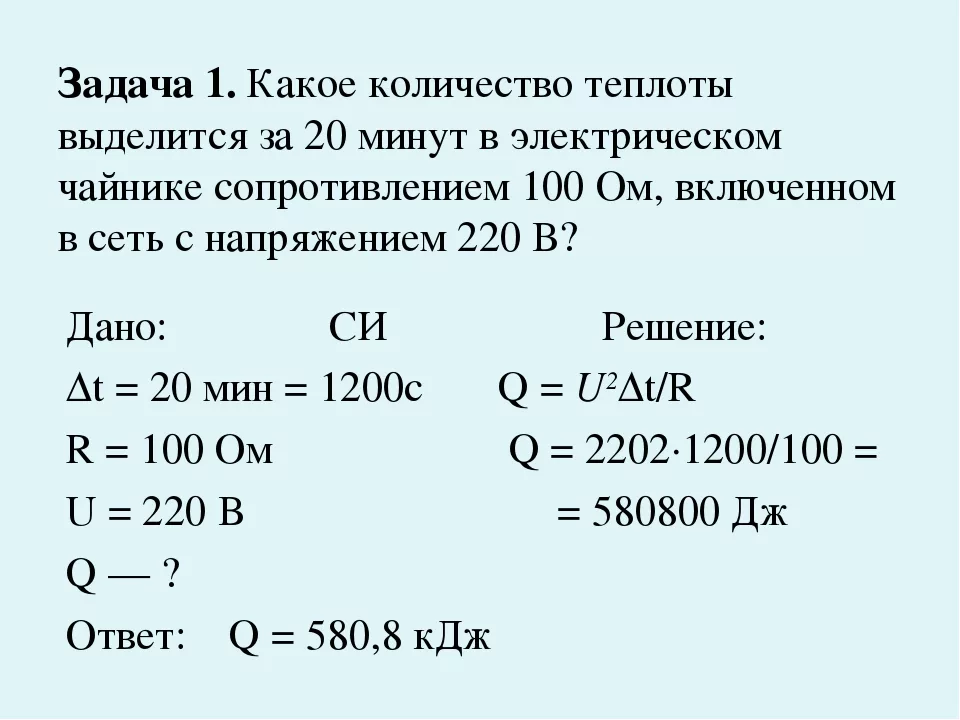 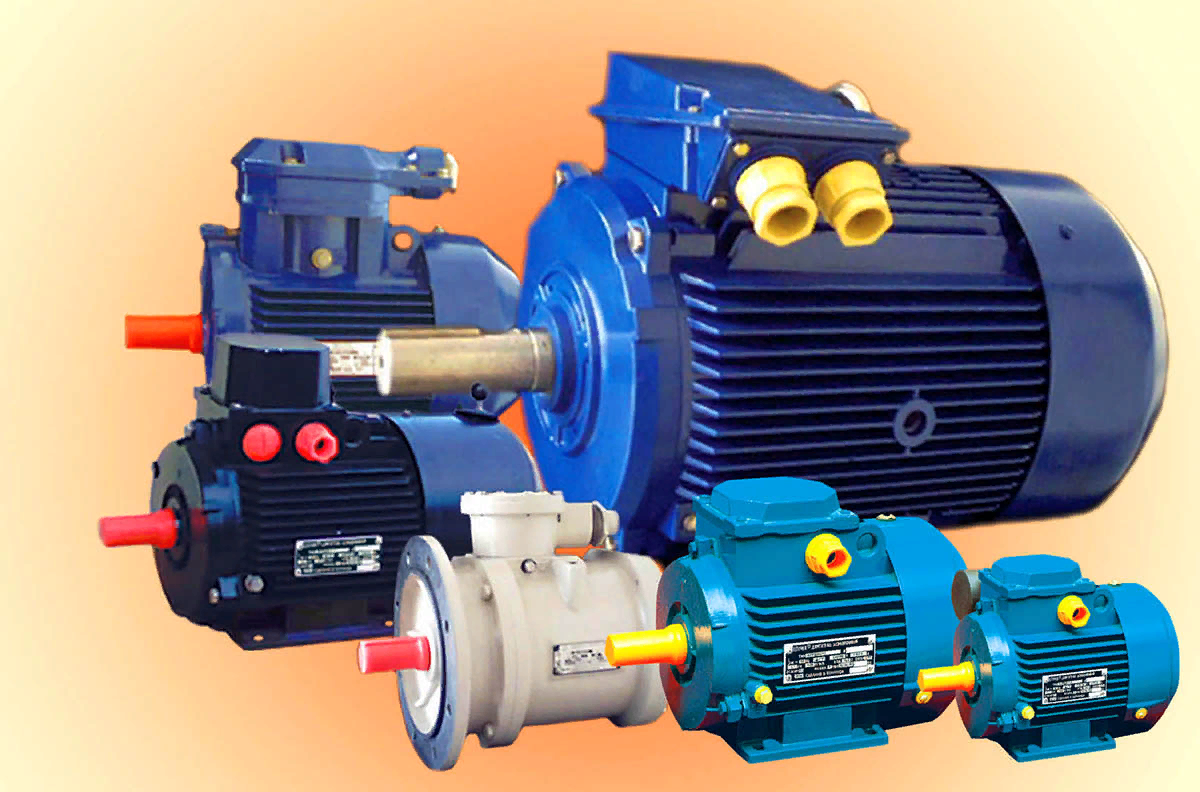 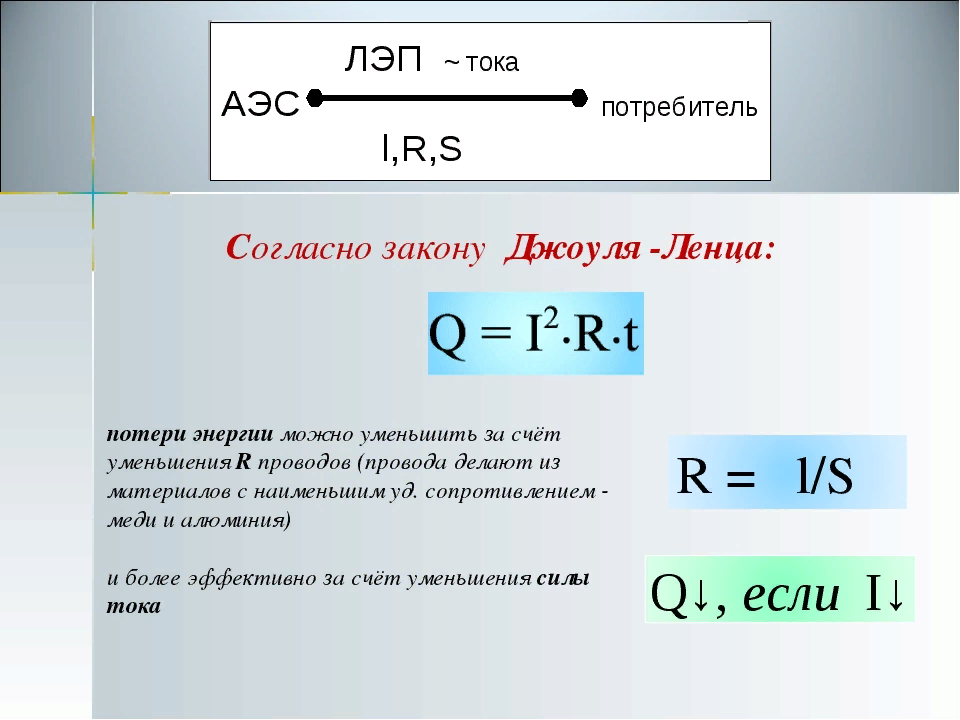 Электрическая цепь
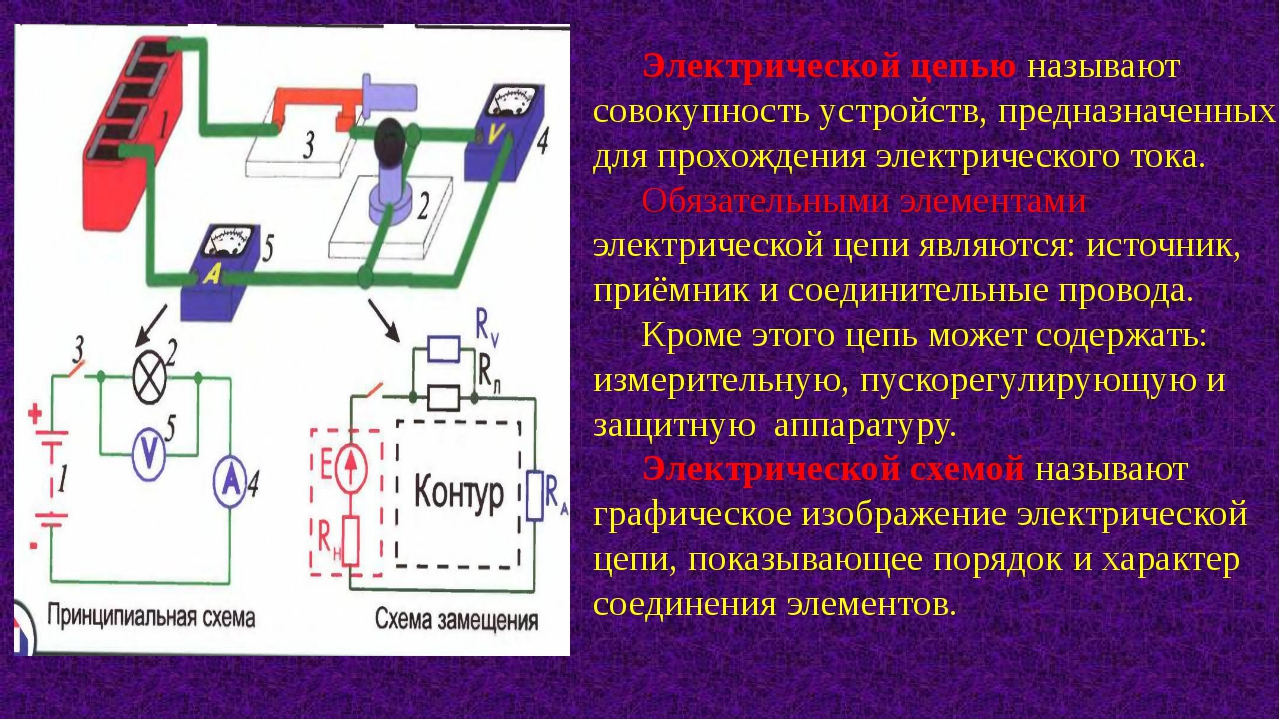 Совокупность устройств, предназначенных  для прохождения электрического тока   (источник, приёмник, соед. провода, измерительная, пускорегулирующая и защитная аппаратура)
Электрическая схема – графическое изображение эл. цепи, показывающая порядок и характер соединения
Топология цепи
Электрическая цепь характеризуется совокупностью элементов, из которых она состоит, и способом их соединения. Соединение элементов электрической цепи наглядно отображается ее схемой. 
 две электрические схемы (рис. 1, 2)
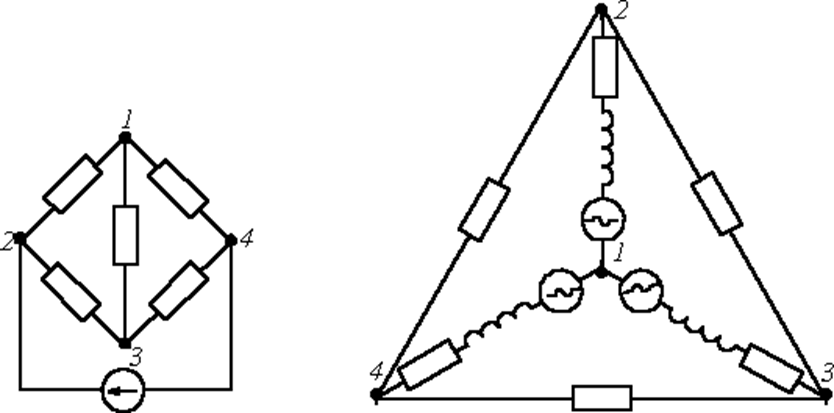 Ветвью называется участок цепи, обтекаемый одним и тем же током.
Узел – место соединения трех и более ветвей.
Электрическая цепь
Электрическая цепь состоит из отдельных частей (объектов), выполняющих определенные функции и называемых элементами цепи. 
Основными элементами цепи являются источники и приемники электрической энергии (сигналов). 
Электротехнические устройства, производящие электрическую энергию, называются генераторами или источниками электрической энергии, а устройства, потребляющие ее – приемниками (потребителями) электрической энергии.
Первый закон Кирхгофа
С его помощью рассчитываются кабели и автоматы защиты при расчёте схем электроснабжения. 
СУММА ТОКОВ, ПРИХОДЯЩИХ В ЛЮБОЙ УЗЕЛ РАВНА СУММЕ ТОКОВ, УХОДЯЩИХ ИЗ ЭТОГО УЗЛА. 
На практике приходит один кабель из источника питания, а уходит один или несколько.
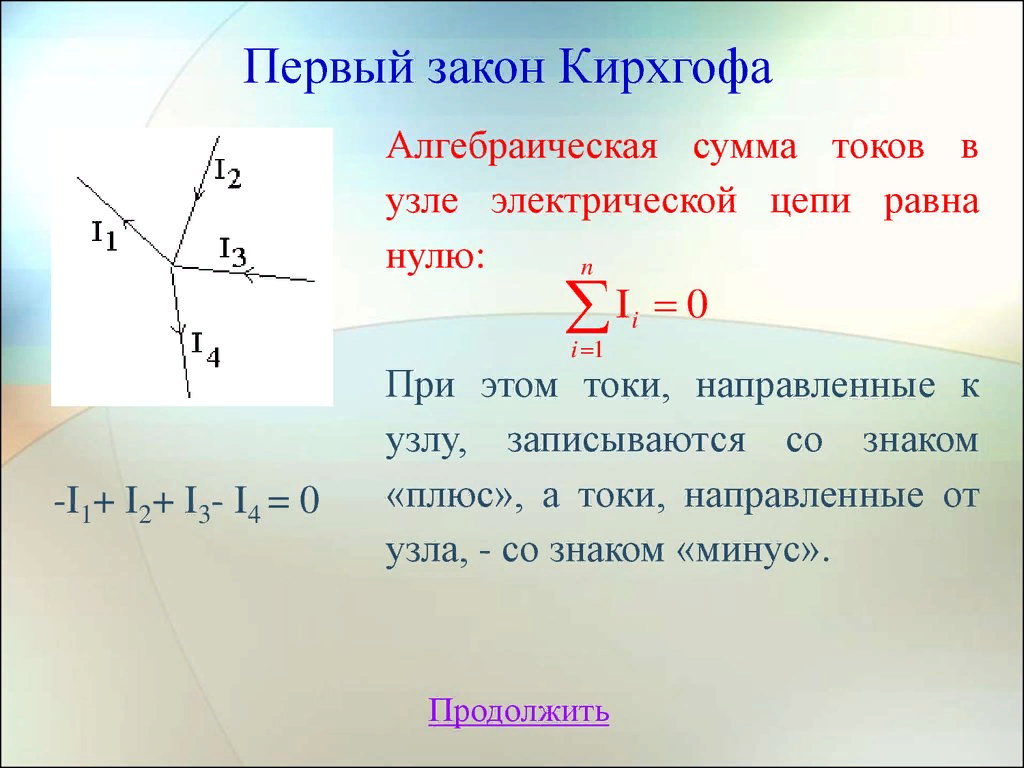 Второй закон Кирхгофа
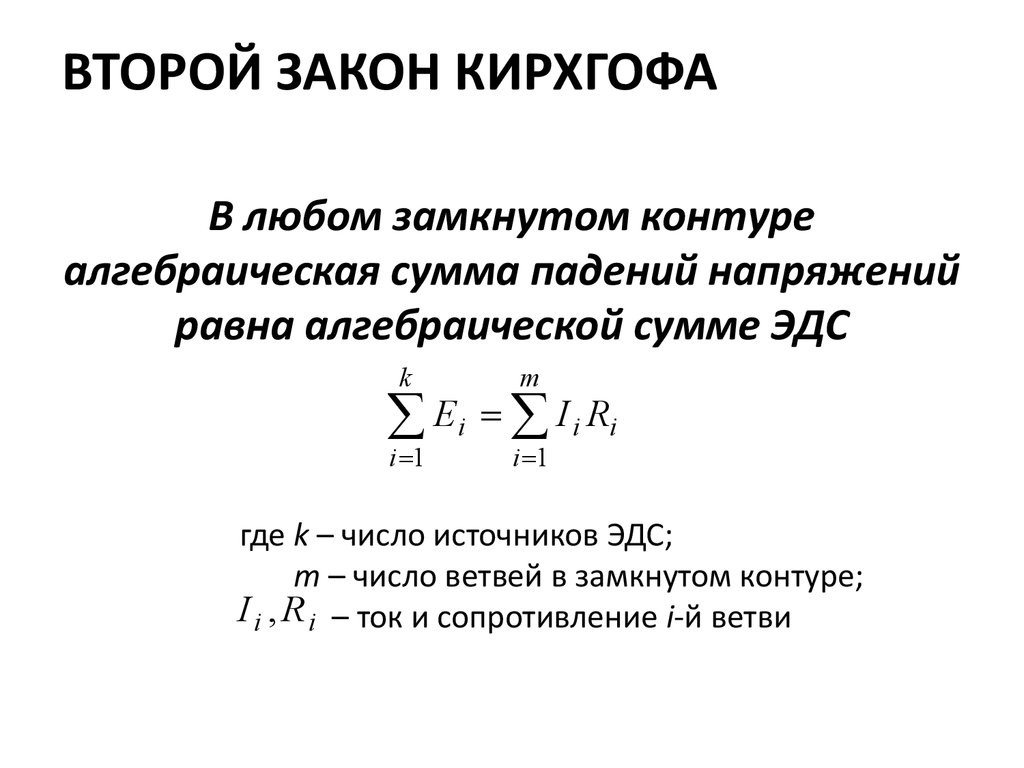 Применяется при подключении нескольких нагрузок последовательно или нагрузки и длинного кабеля. 
Также применим при подключениине от стационарного источника питания,а от аккумулятора.
Второй закон Кирхгофа
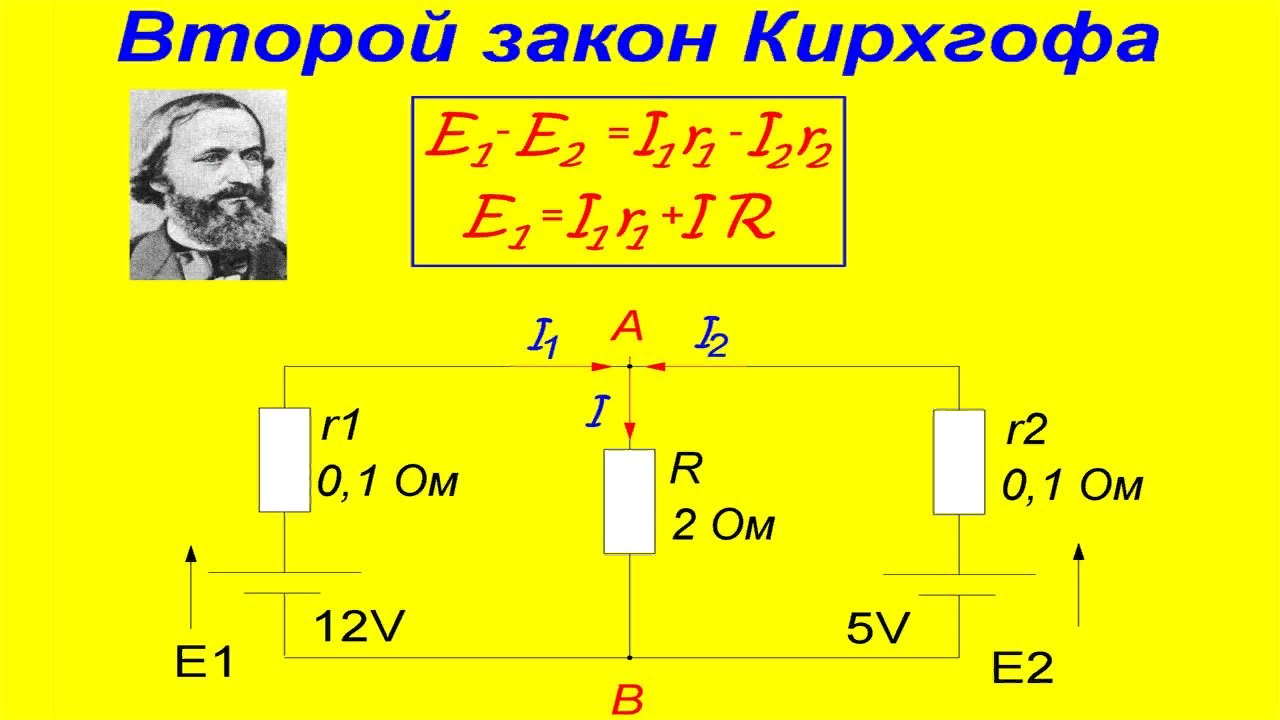 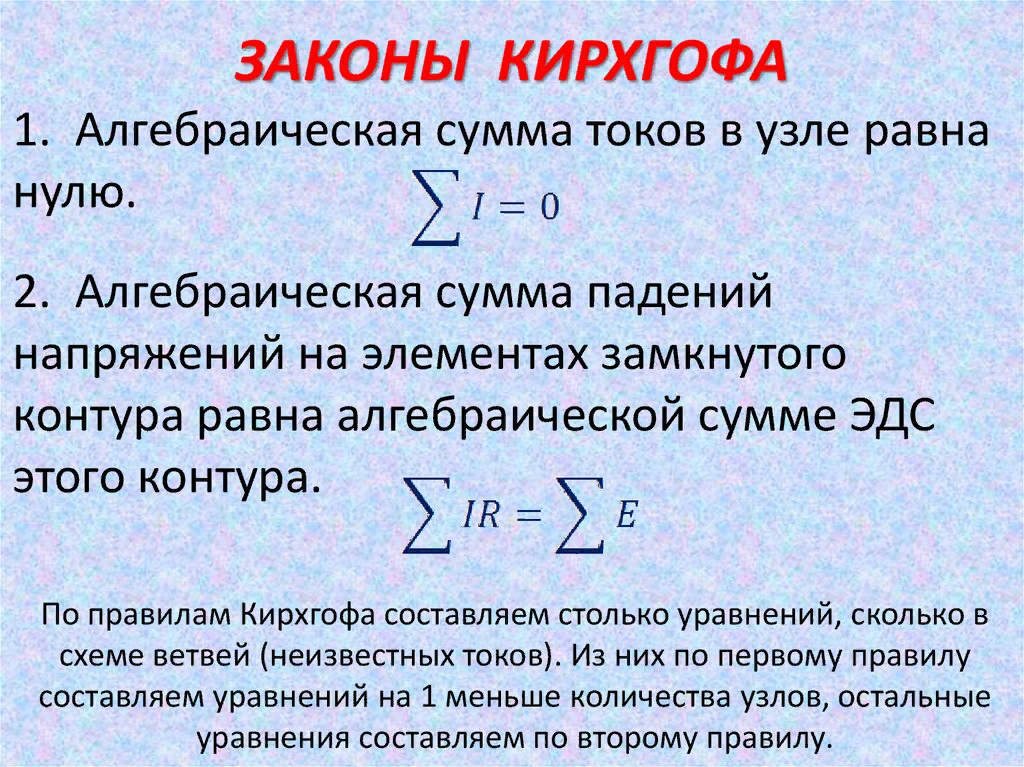 Элементы цепи
У каждого элемента цепи можно выделить определенное число зажимов (полюсов), с помощью которых он соединяется с другими элементами.
 Различают двух –и многополюсные элементы. Двухполюсники имеют два зажима. К ним относятся источники энергии (за исключением управляемых и многофазных), резисторы, катушки индуктивности, конденсаторы.
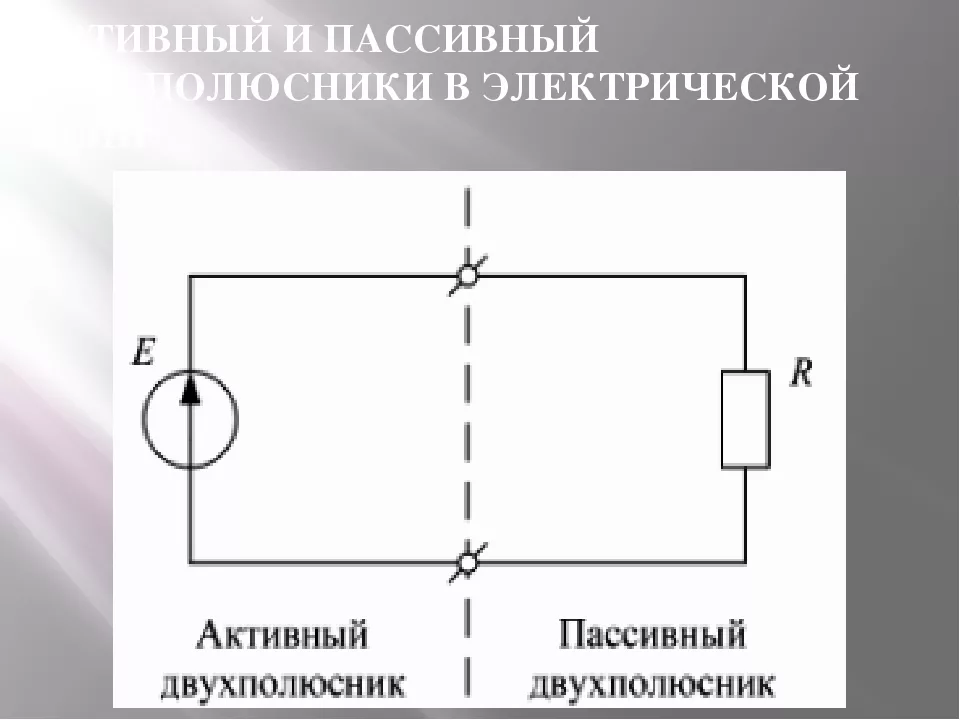 Активные и пассивные элементы цепи
Активным называется элемент, содержащий в своей структуре источник электрической энергии. 
К пассивным относятся элементы, в которых рассеивается (резисторы) или накапливается (катушка индуктивности и конденсаторы) энергия
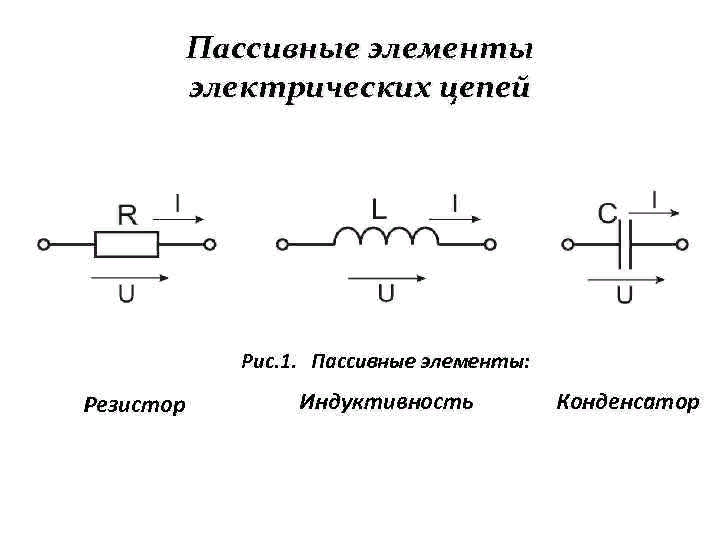 Основные характеристики элементов цепи
К относятся их вольт-амперные, вебер-амперные и кулон-вольтные характеристики, описываемые дифференциальными или (и) алгебраическими уравнениями. 
Если элементы описываются линейными дифференциальными или алгебраическими уравнениями, то они называются линейными, в противном случае они относятся к классу нелинейных.
Пассивные элементы
Если параметры элемента не являются функциями пространственных координат, определяющих его геометрические размеры, то он называется элементом с сосредоточенными параметрами. 
Если элемент описывается уравнениями, в которые входят пространственные переменные, то он относится к классу элементов с распределенными параметрами. 
Классическим примером последних является линия передачи электроэнергии (длинная линия).
Цепи, содержащие только линейные элементы, называются линейными. Наличие в схеме хотя бы одного нелинейного элемента относит ее к классу нелинейных.
Рассмотрим пассивные элементы цепи, их основные характеристики и параметры.
Резистивный элемент (резистор)
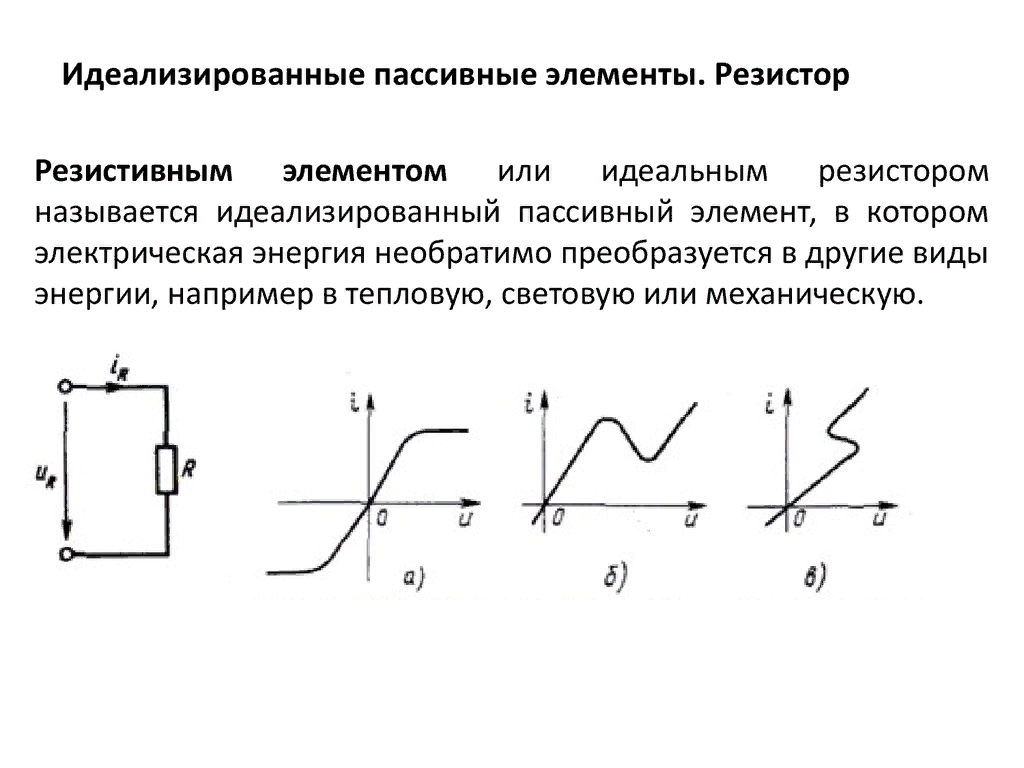 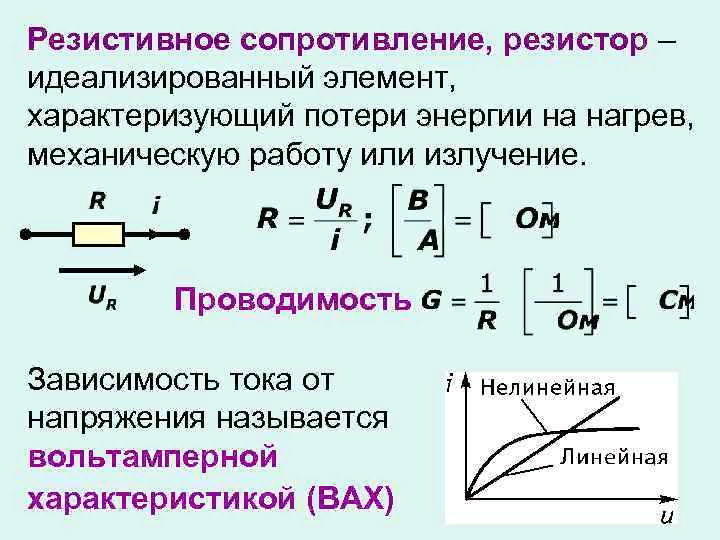 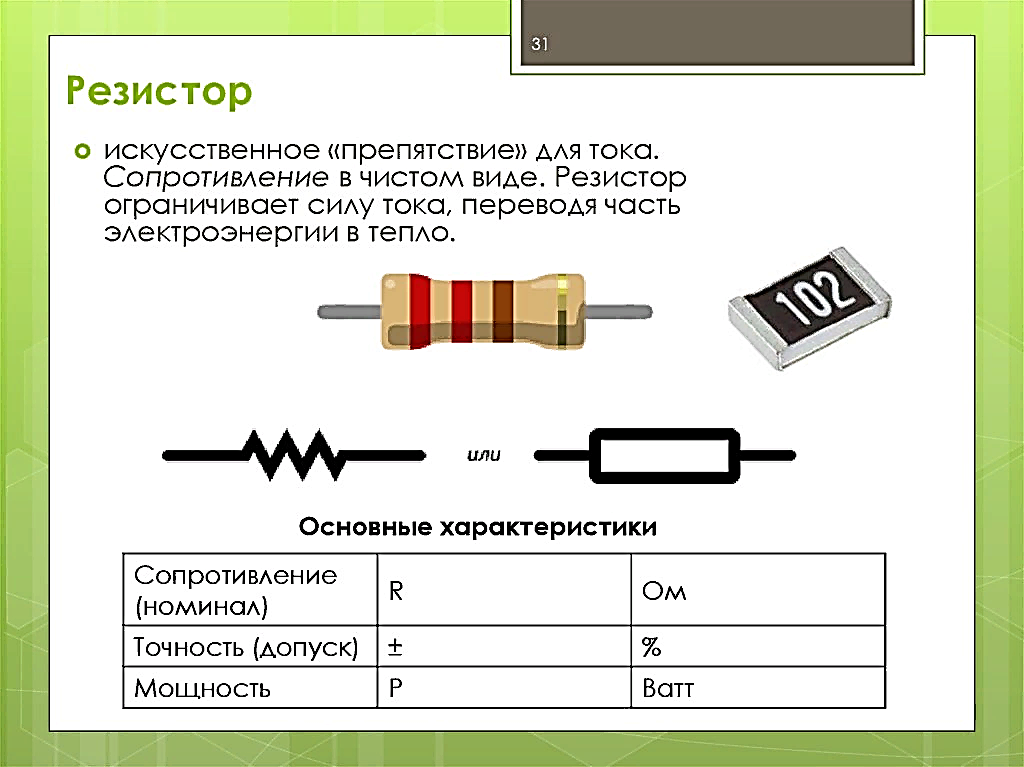 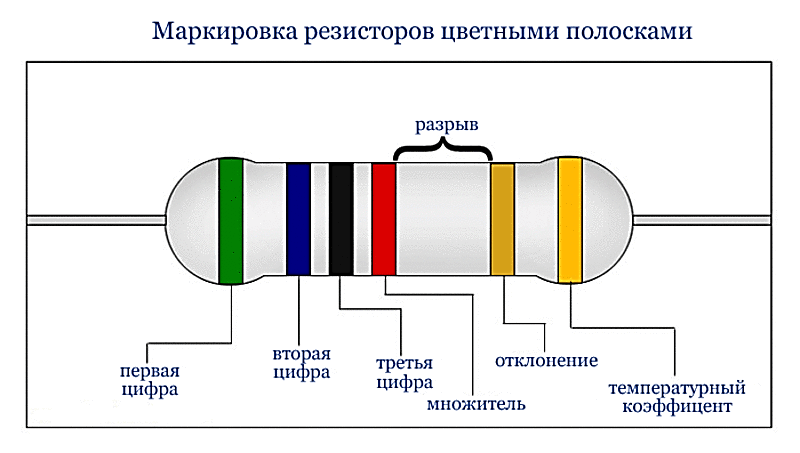 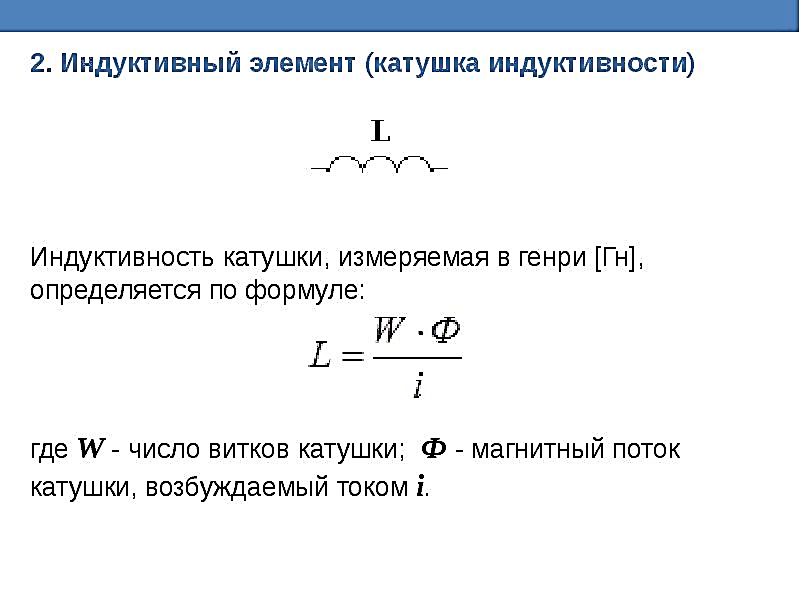 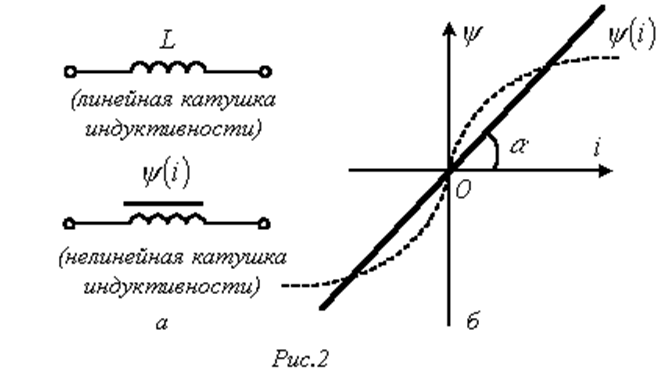 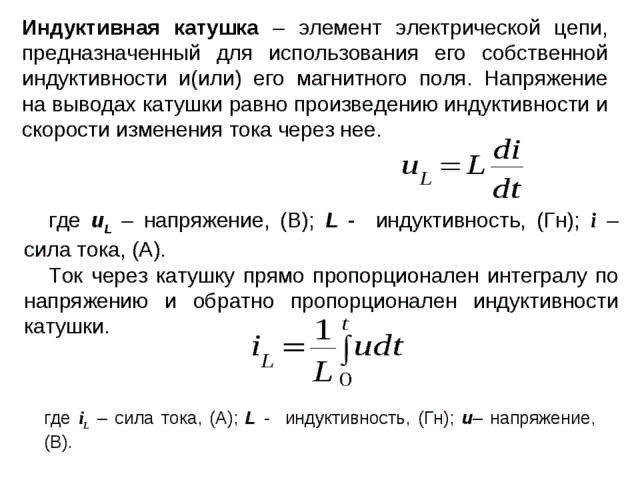 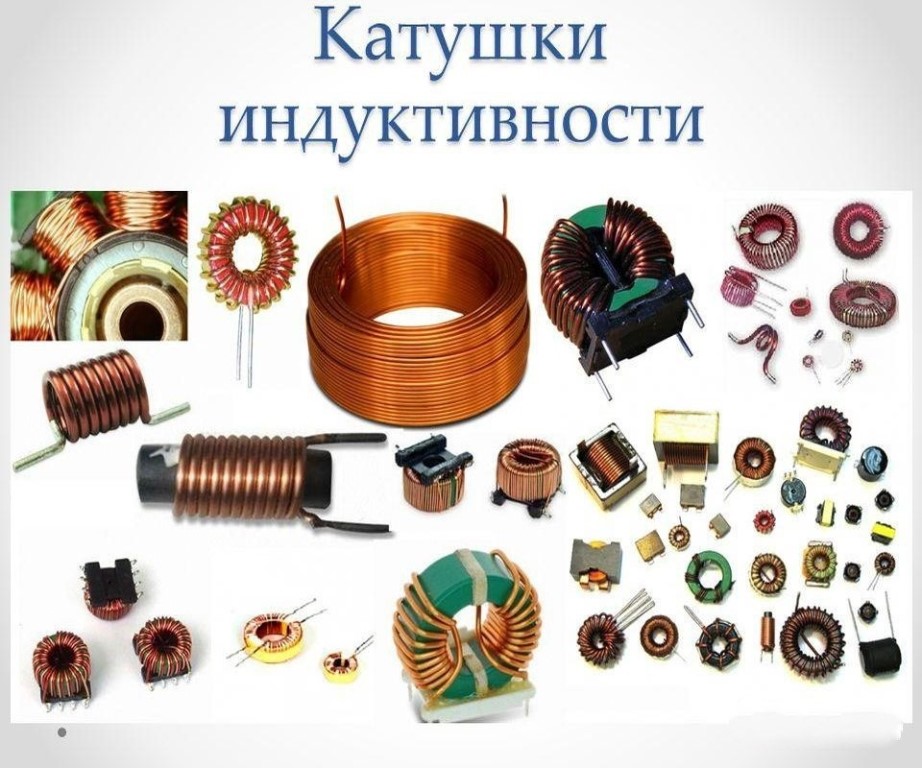 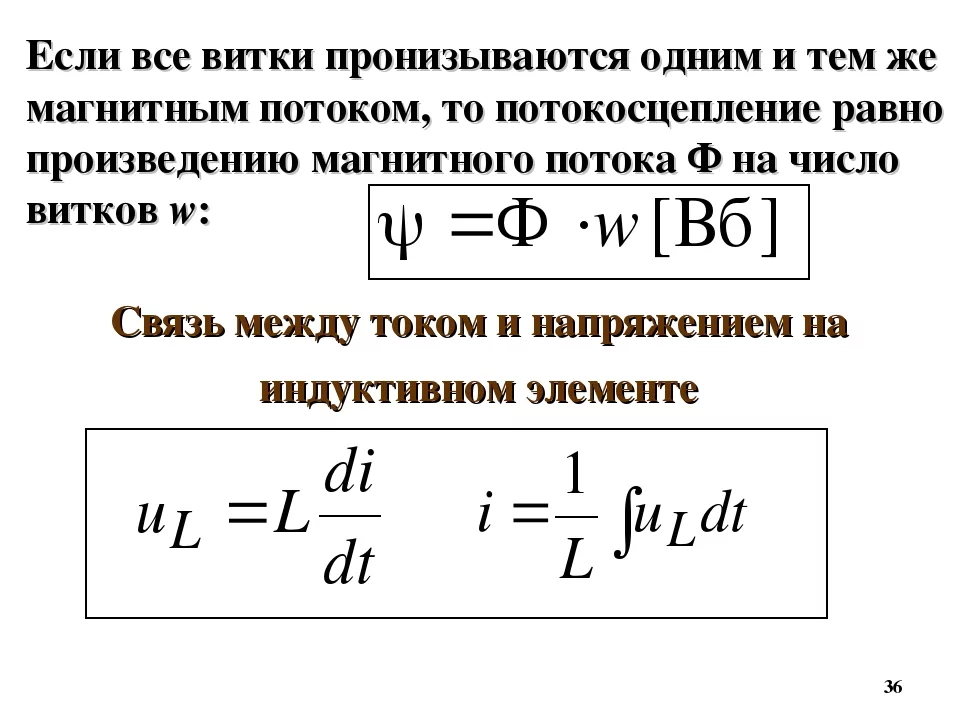 Самоиндукция
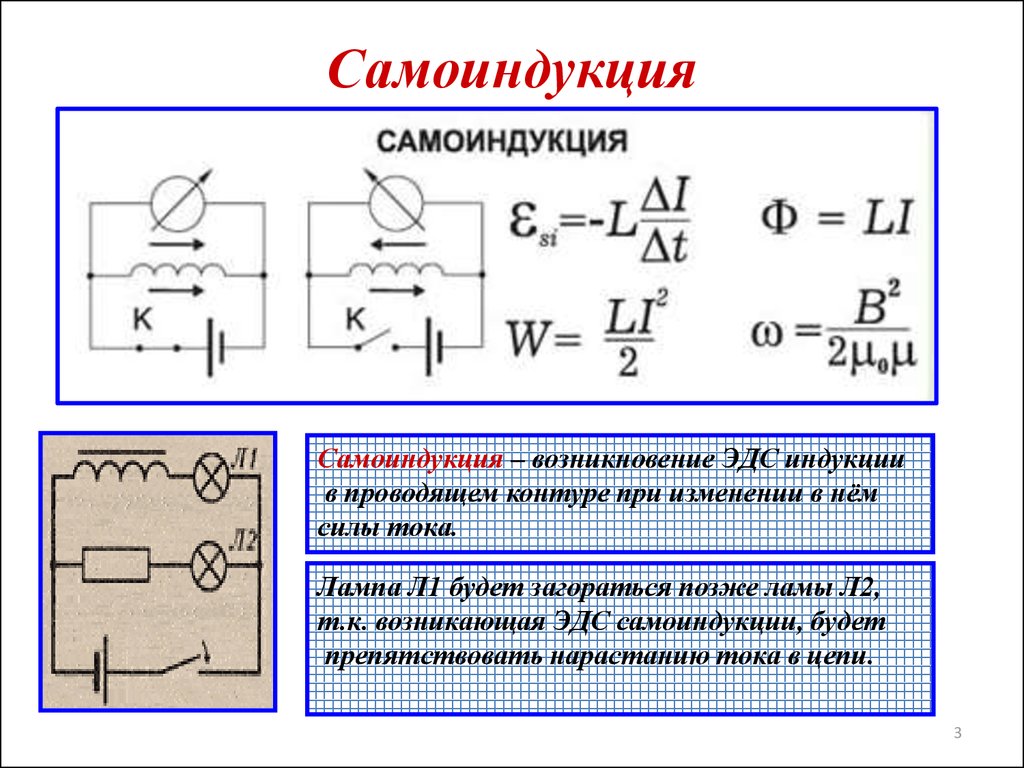 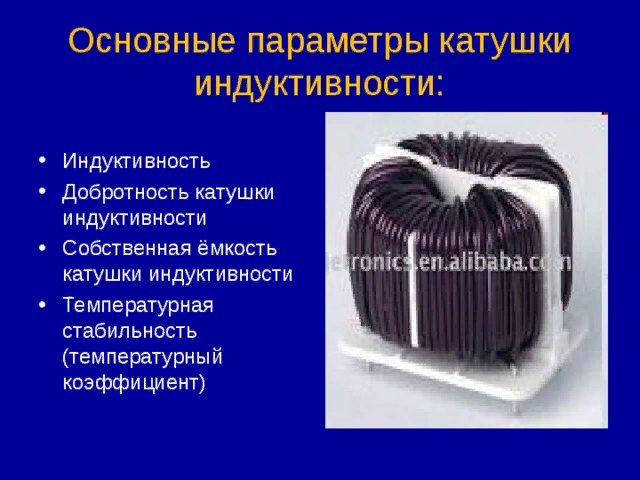 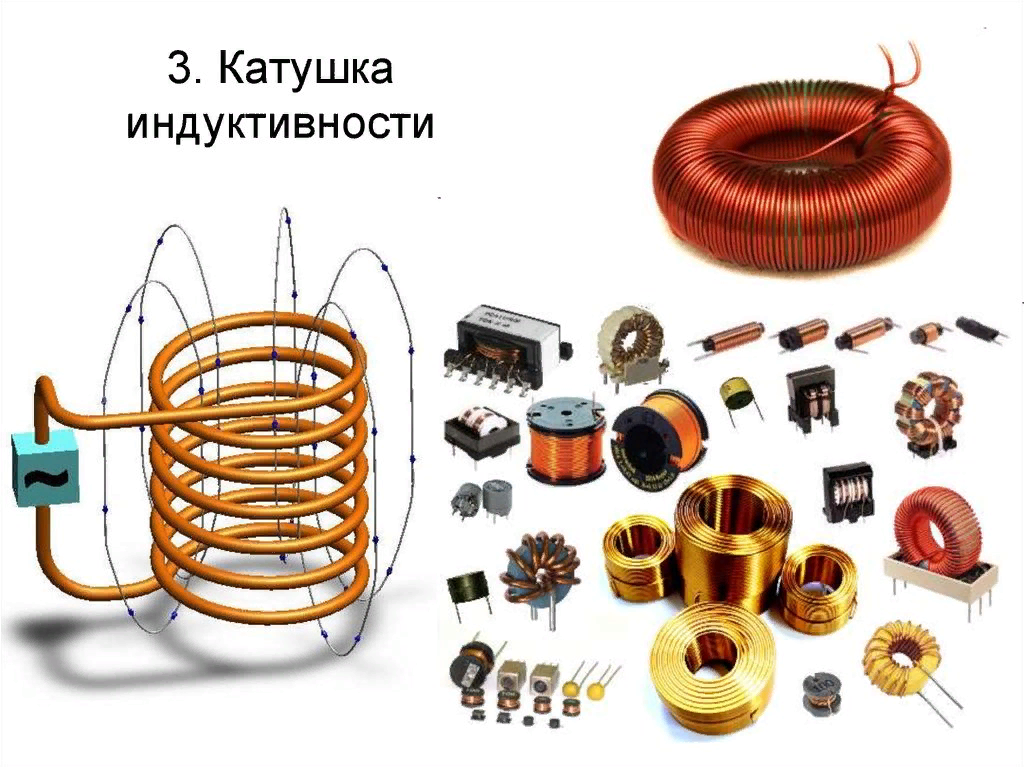 3. Емкостный элемент (конденсатор)
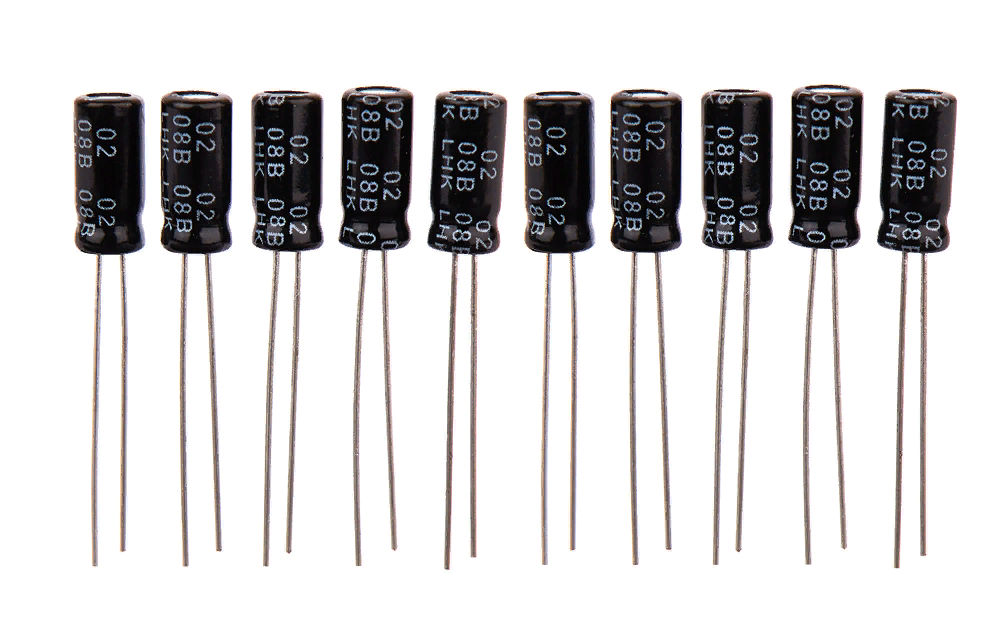 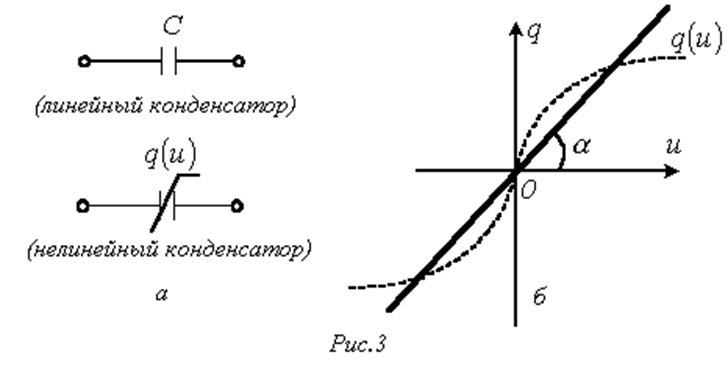 Конденсатор –
это пассивный элемент, характеризующийся ЕМКОСТЬЮ. Для расчета последней необходимо рассчитать электрическое поле в конденсаторе. Емкость определяется отношением заряда q на обкладках конденсатора к напряжению u между ними
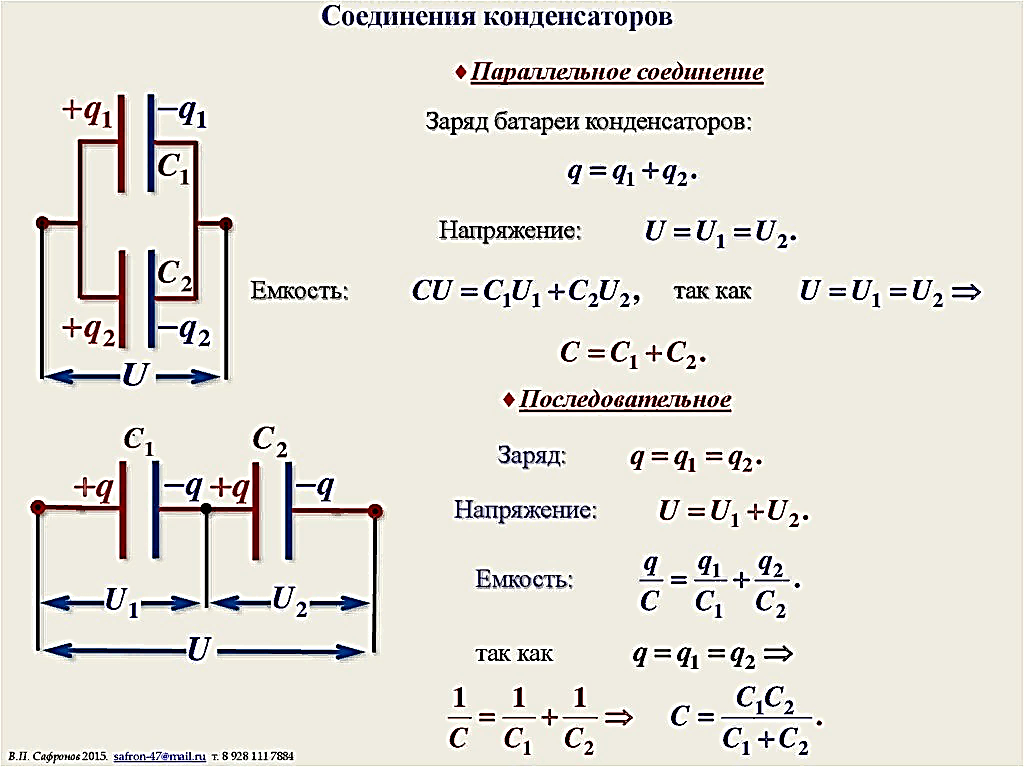 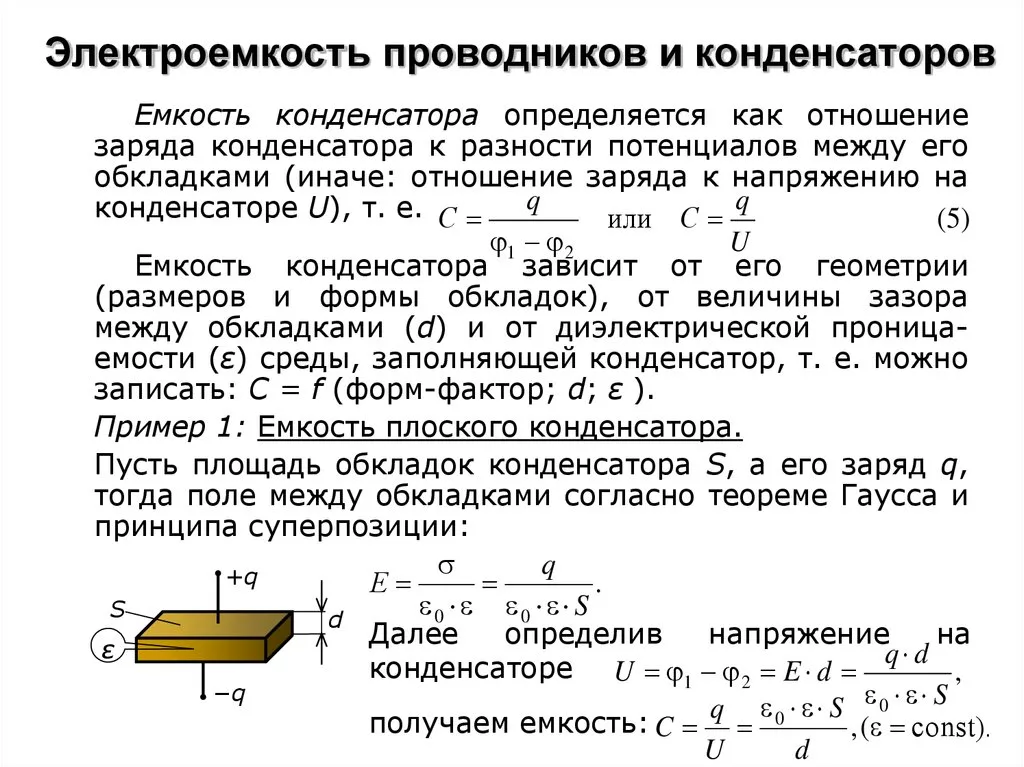 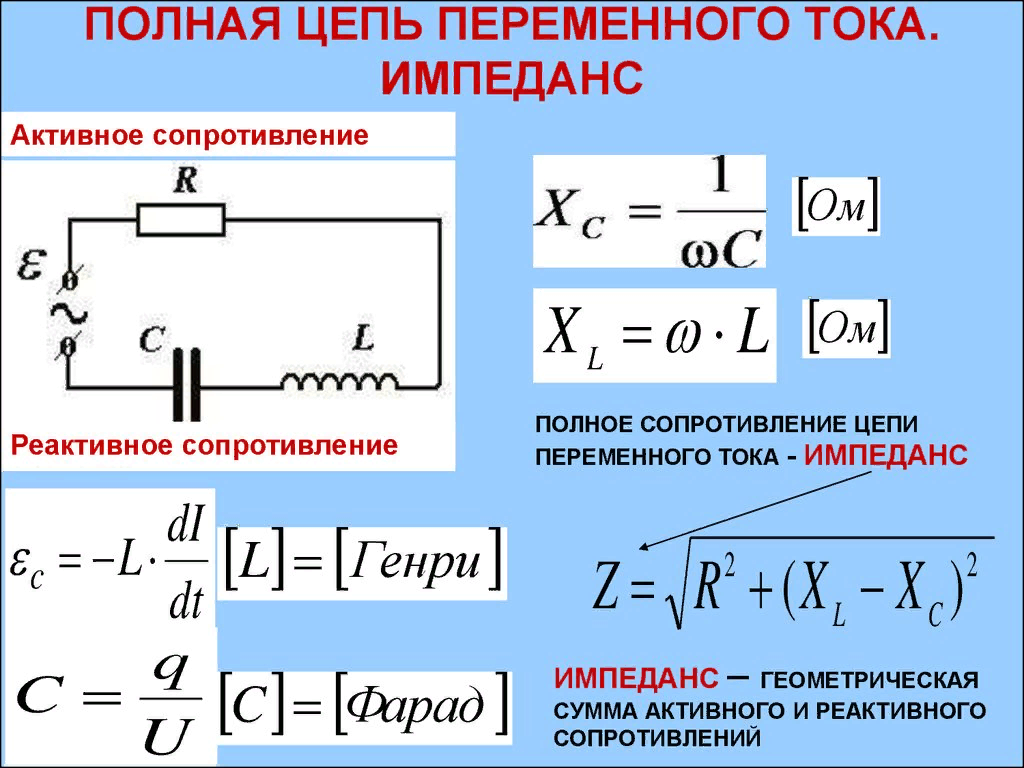 Отличие реактивного от активного сопротивления
Внутри активного сопротивления энергия не накапливается. 
Энергия, потребляемая активным сопротивлением из сети, передается окружающей среде (в виде тепла, подъема груза, увеличение скорости чего-либо, света, химической и других видов энергии)и обратно в сеть не возвращается.Реактивное сопротивление накапливает энергию внутри себя в течении четверти периода синусоиды, а затем в следующую четверть периода отдает запасенную энергию обратно в сеть. А в окружающую среду с реактивного сопротивления энергия не передается.Емкостное сопротивление (конденсатор) накапливает энергию в виде электрического поля между обкладками.Индуктивное сопротивление (дроссель) накапливает энергию в виде магнитного поля внутри обмотки.
На активном выделяется энергия.Реактивное  действует как затвор
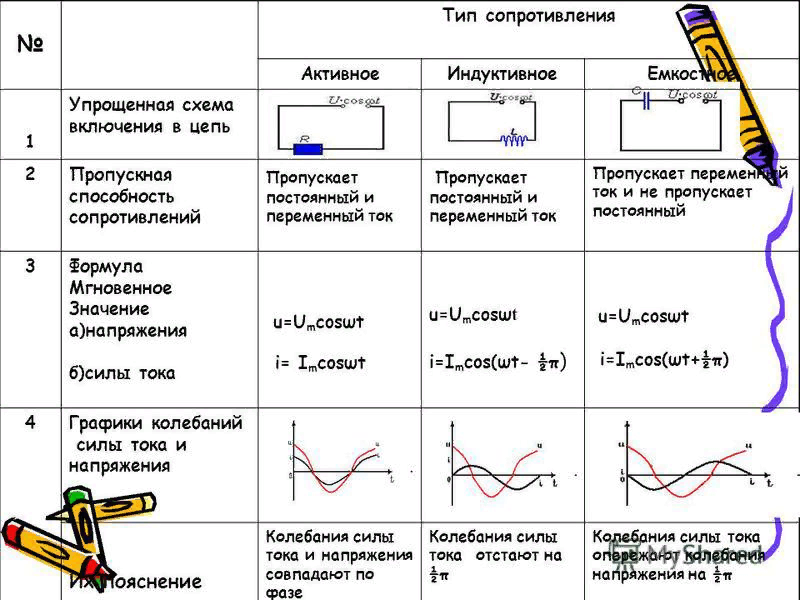 Схемы замещения источников электрической энергии
Схема электрической цепи, которую составляют для расчета режима работы цепи, называют схемой замещения. 
Представление любой электрической цепи схемой замещения позволяет анализировать состояние и режим как всей цепи, так и ее частей.
Основными схемными элементами, используемыми для построения модели электрической цепи, являются: резистивный, индуктивный и емкостный. Эти элементы относятся к пассивным схемным элементам. 
К активным элементам относятся источники энергии.
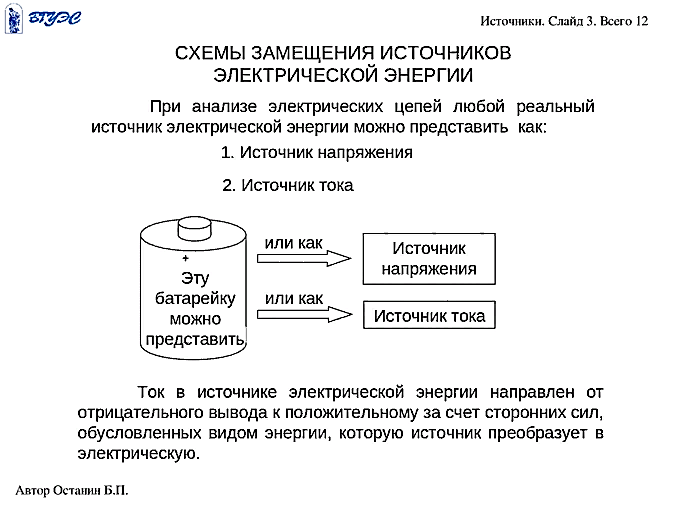 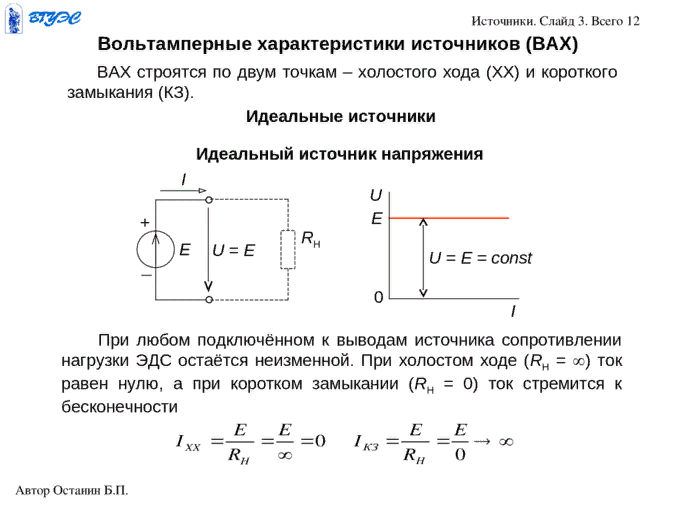 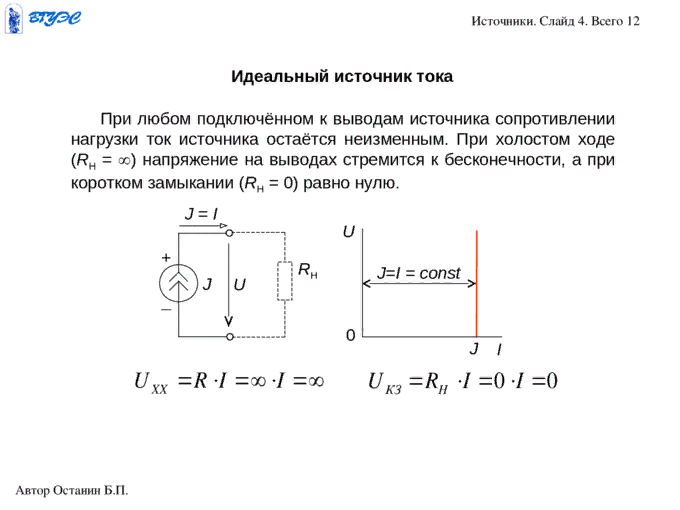 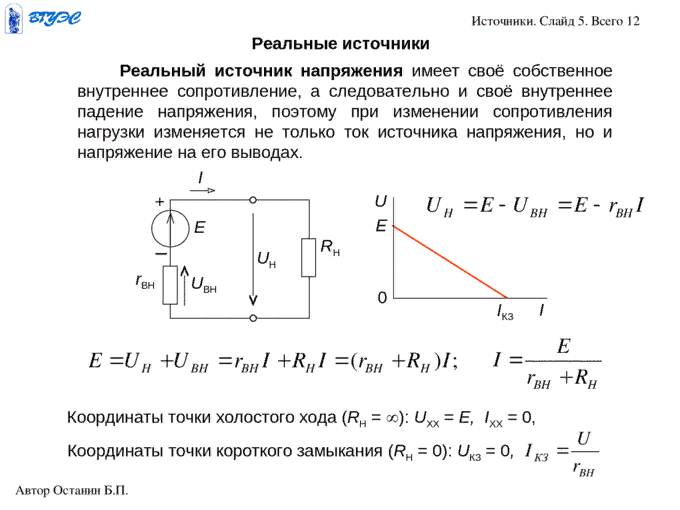 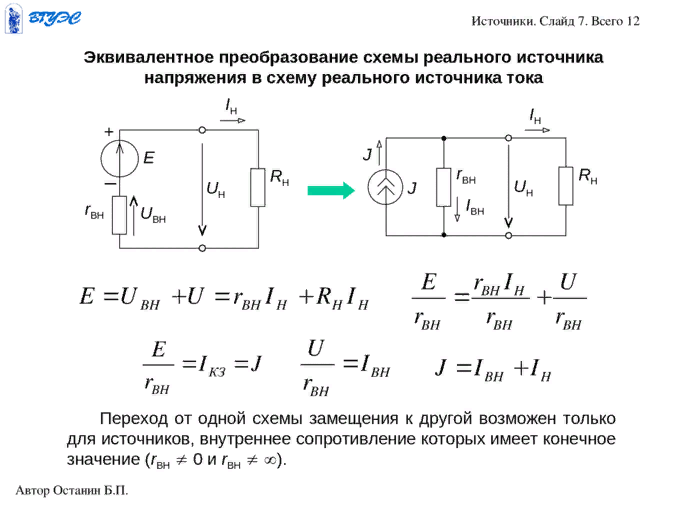 Управляемые источники напряжения и тока
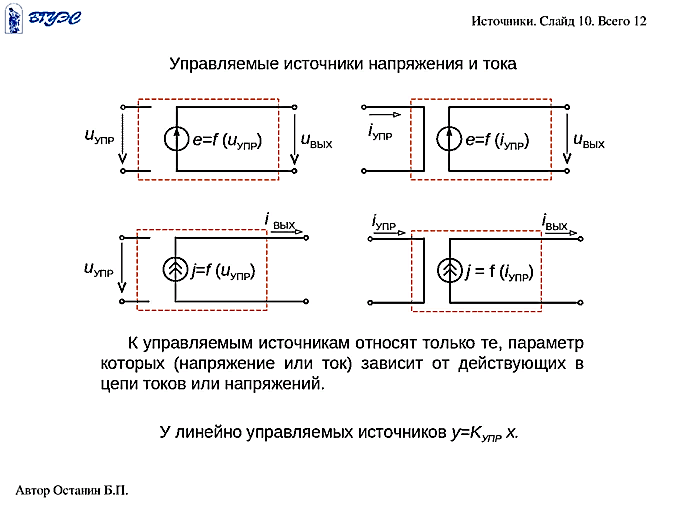 Источник напряжения (э.д.с.), управляемый напряжением (ИНУН) – идеализированный элемент схемы замещения, напряжение на полюсах которого не зависит от проходящего по нему тока, но зависит от управляющего им напряжения. 
Источник напряжения (э.д.с.), управляемый током (ИНУТ) − идеализированный элемент схемы замещения , напряжение на полюсах которого не зависит от проходящего по нему тока, но зависит от управляющего им тока.
Источник тока, управляемый напряжением (ИТУН) – идеализированный элемент схемы замещения , ток которого не зависит от напряжения на полюсах, но зависит от управляющего им напряжения 
Источник тока, управляемый током (ИТУТ) – идеализированный элемент схемы замещения, ток которого не зависит от напряжения на его полюсах, но зависит от управляющего им тока
Контрольные вопросы и задачи
Может ли внешняя характеристик источника проходить через начало координат?
Какой режим (холостой ход или короткое замыкание) является аварийным для источника тока?
В чем заключаются эквивалентность и различие последовательной и параллельной схем замещения источника?
Определить индуктивность L и энергию магнитного поля WМ катушки, если при токе в ней I=20А потокосцепление y =2 Вб.
Ответ: L=0,1 Гн; WМ=20 Дж.
Определить емкость С и энергию электрического поля WЭ конденсатора, если при напряжении на его обкладках U=400 В заряд конденсатора q=0,2´ 10-3 Кл.
Ответ: С=0,5 мкФ; WЭ=0,04 Дж.
	У генератора постоянного тока при токе в нагрузке I1=50Анапряжение на зажимах U1=210 В,а притоке, равном I2=100А, оно снижается до U2=190 В.
Определить параметры последовательной схемы замещения источника и ток короткого замыкания.
Ответ:
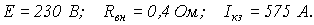